INSTRUCTIONS FOR CONTENT FACILITATORS
This slide package is provided by the Scholarly Integrity Initiative. Thank you for promoting conversations about, and raising awareness of, the responsible conduct of research.
We hope that by facilitating group discussions though these materials, we can better understand our research and scholarly practices, identify best practices, and foster a strong and diverse research culture that embraces integrity, collegiality and service at UBC. 
In an effort to continuously improve, we would appreciate a few minutes of your time to provide feedback on this resource after you have used it. Please share your thoughts by completing this short survey.
[Speaker Notes: Feedback survey: https://ubc.ca1.qualtrics.com/jfe/form/SV_e8xLZLLOBmMcGK9]
How to use this resource
There are two sections to this slide deck resource. 
The first section is a core slide presentation. Use this to introduce concepts, discuss terminology, and generate discussion with your audience. 
The second section includes additional slides that you can add to the core presentation, depending on the needs of your audience.
Facilitator notes are provided with each slide. Before delivering this material, you should familiarize yourself with the Scholarly Integrity Policy and the relevant scholarly standards within your discipline. If you need additional support, please contact the Scholarly Integrity Initiative.
[Speaker Notes: Scholarly Integrity Policy: https://universitycounsel-2015.sites.olt.ubc.ca/files/2020/07/Scholarly-Integrity-Policy_SC6.pdf]
ADAPTING AND SHARING THIS RESOURCE
This introductory slide deck is licensed under the Creative Commons Attribution 4.0 International License, which allows you to share and adapt this resource as long as you give appropriate credit, provide a link to the license and indicate if changes were made to the content. For more information about this license, please visit: http://creativecommons.org/licenses/by/4.0/ 

Please attribute to the Scholarly Integrity Initiative, Office of the Vice-President, Research & Innovation, The University of British Columbia.
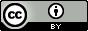 [Speaker Notes: Creative Commons Attribution 4.0 International License (CC BY 4.0): http://creativecommons.org/licenses/by/4.0/]
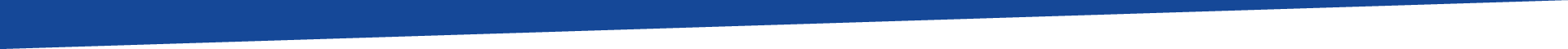 Data sharing
The Scholarly Integrity Initiative
https://Responsible.research.ubc.ca
[Speaker Notes: Potential/Suggested Learning Outcomes:
By the end of this presentation, you will be able to:
Identify key considerations for sharing data responsibly
Explain the importance of responsible data sharing
Identify/access additional resources to share data responsibly]
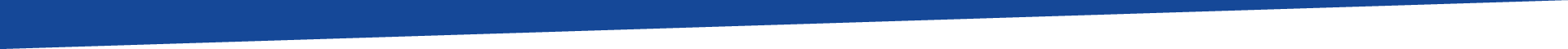 Introduction
What is data sharing?
What are some considerations when sharing data?
Why is it important?
How does it relate to scholarly integrity?
[Speaker Notes: What is data sharing?
The process of disseminating data to relevant stakeholders.
Practice of making data available for reuse. 

What are some considerations when sharing data?
Data ownership, especially when conducting collaborative research
Intellectual property implications (e.g., patents)
Protection of confidentiality (e.g., human participant information)
Data sensitivity (e.g., dual use research, geopolitical risk)
Protocols and procedures of data sharing between collaborators to safeguard data integrity

Why is it important?
Makes transparent of the research process, data and outcomes
Facilitates research processes between collaborators
Researchers can use each others’ data to extend their own ideas, ask new questions, etc. (efficient use of public funds)

How does it relate to scholarly integrity?
Building on the work of others and allowing for validation and verification of research data, analysis and conclusion
Fostering research collaboration
Enabling cost-saving and effective use of research funds
Building public confidence and trust in the process and outcome of research (knowledge mobilization)

---
Resources:
UBC Library. Research Data Management. Available at: https://researchdata.library.ubc.ca/
The National Academies of Science, Engineering and Medicine. Ensuring the Integrity, Accessibility, and Stewardship of Research Data in the Digital Age (2009). Available at: https://www.nap.edu/catalog/12615/ensuring-the-integrity-accessibility-and-stewardship-of-research-data-in-the-digital-age
Government of Canada, Safeguarding Your Research. Available at: http://science.gc.ca/eic/site/063.nsf/eng/h_97955.html]
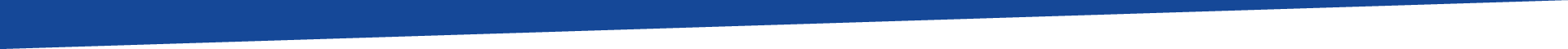 Making research data available and accessible
supports scholarly integrity by:
Building on the work of others and allowing for validation and verification of research data, analysis and conclusion
Fostering research collaboration
Enabling cost-saving and effective use of research funds
Building public confidence and trust in the process and outcome of research
[Speaker Notes: How does it relate to scholarly integrity?
Building on the work of others and allowing for validation and verification of research data, analysis and conclusion
Fostering research collaboration
Enabling cost-saving and effective use of research funds
Building public confidence and trust in the process and outcome of research (knowledge mobilization)
---
Resources:
UBC Library. Research Data Management. Available at: https://researchdata.library.ubc.ca/
The National Academies of Science, Engineering and Medicine. Ensuring the Integrity, Accessibility, and Stewardship of Research Data in the Digital Age (2009). Available at: https://www.nap.edu/catalog/12615/ensuring-the-integrity-accessibility-and-stewardship-of-research-data-in-the-digital-age]
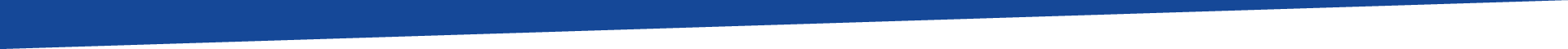 Making research data widely available, easy to interpret and reproducible can improve the accuracy of and enhance the robustness of the research. However, it is important to know how to do so responsibly.
What does this mean for us?
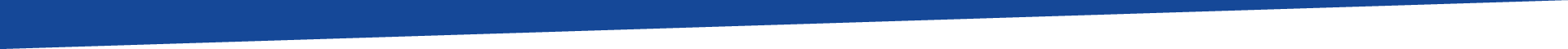 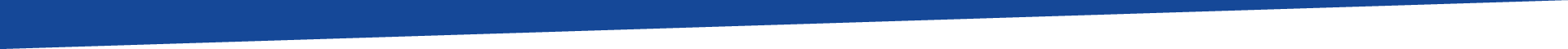 What does this mean for us?
Adhere to funding agency, institutional and/or journals’ policies related to data sharing
Keep an organized and detailed record of your research data and processes to facilitate data-sharing
Seek support and guidance around sharing data responsibly (e.g., digital infrastructure, data privacy, data licenses)
What else?
[Speaker Notes: [This slide includes some high-level recommendations; please feel free to modify and adapt it to your own research context.]  

While cost, both in terms of time and finances, can pose challenges to sharing data, many of them may be effectively addressed with advance planning with the development of a research data management plan. 

Potential Reflection/Discussion Questions: 
How are you sharing data with your collaborators?
What policies and guidelines related to data sharing apply to your research?]
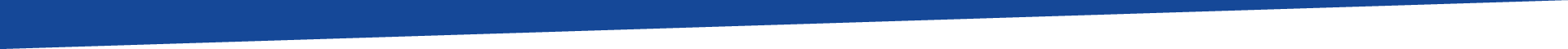 Support & Resources
Policies & Guidelines
Tri-Agency Research Data Management Policy
UBC's Information Systems Policy
UBC’s Information Security Standards

UBC Support Services
Research Data Management, UBC Library
Research Commons, UBC Library

Tools & Resources
Data Privacy & Information Security: Researcher’s Checklist, UBC Advanced Research Computing
[Speaker Notes: Policies & Guidelines
Tri-Agency Research Data Management Policy: http://science.gc.ca/eic/site/063.nsf/eng/h_97610.html
UBC's Information Systems Policy: https://universitycounsel-2015.sites.olt.ubc.ca/files/2019/08/Information-Systems-Policy_SC14.pdf?file=2013/06/policy104.pdf
UBC’s Information Security Standards: http://cio.ubc.ca/information-security/information-security-policy-standards-and-resources

UBC Support Services
Research Data Management, UBC Library: https://researchdata.library.ubc.ca/
Research Commons, UBC Library: https://researchcommons.library.ubc.ca/

Tools & Resources
Data Privacy & Information Security: Researcher’s Checklist, UBC Advanced Research Computing: https://researchdata.library.ubc.ca/files/2016/08/UBC_Checklist_for_Privacy_in_Research-Updated_August_2016.pdf]
Additional content
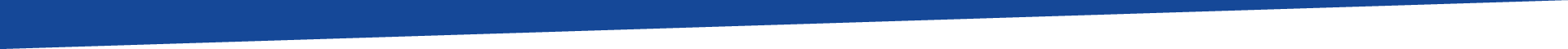 De-identification
“
The use of one or more techniques designed to make it impossible — or at least more difficult — to identify [a particular individual, a sensitive location, or sacred cultural practices] from stored data related to them. 
- Casrai.org
[Speaker Notes: ---
Resources:
UBC Library Research Data Management, Anonymize and De-Identify. Available at: https://researchdata.library.ubc.ca/share/anonymize-and-de-identify/
For the full definition, see the CASRAI Glossary: https://casrai.org/term/de-anonymization/. (Available under Creative Commons Attribution 4.0 International License)]
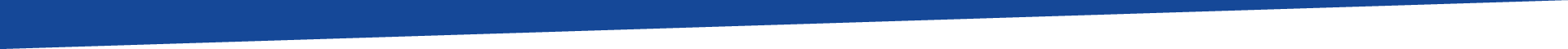 License
A license defines what others may or may not do with your data. It is applied when you publish and deposit your data.
Two sources for data licenses:
Creative Commons (CC) 
Open Data Commons (ODC)
[Speaker Notes: ---
Resources:
UBC Library Research Data Management, License. Available at: https://researchdata.library.ubc.ca/share/license-your-data/]
Case Studies
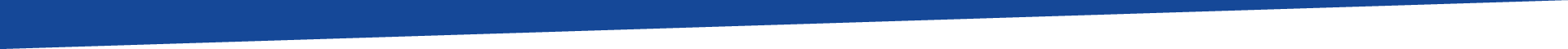 Ezra wanted to validate their methodology and data with publicly available data from a study that had already been published. 
They performed some standard quality checks on the deposited raw data and discovered discrepancies between the publication and the deposited raw data. 
What should Ezra do?
[Speaker Notes: Facilitator’s Notes
Ezra should inform the authors that there appears to be a mistake and seek further clarification. It could affect their subsequent research as well as others’ research that uses the data set. They should also encourage the authors to inform the journal.]
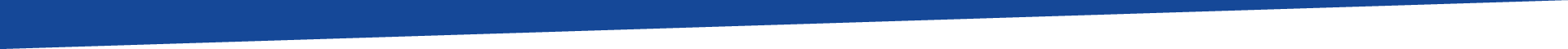 Tim and Kershawn are conducting telephone surveys of their respective public institutions to save time and money. Tim realises that he is not going to reach his target number by the deadline and asks Kershawn for help. Kershawn agrees, and asks Tim to email the names and telephone numbers of the participants that Tim isn’t able to contact. 
Should Tim send the names and telephone numbers via email?
Used with permission. Adopted from American Sociological Association. Ethics Case Studies.
[Speaker Notes: Modified for the UBC context. Used with Permission. Adopted from American Sociological Association. Case 42. Available at: https://www.asanet.org/teaching-learning/faculty/teaching-ethics-throughout-curriculum/case-42-email 

Facilitator’s Notes
It is generally recognized that email is not a secure and safe method of data transmission. Errors could be made in addressing. It might be possible to intercept the message. The message might be stored on backup tapes on multiple computers that are not secure. It is not necessarily a problem if the phone numbers for their respondents are their respective work phone number, which is already public. However, data associated with each telephone survey should not be transmitted via email. 

Additional Discussion Questions
What kinds of information should we avoid sharing using email?
What are alternative mechanisms for data sharing responsibly?

Resource:
UBC Information Security Standards: http://cio.ubc.ca/information-security/information-security-policy-standards-and-resources]